B
A
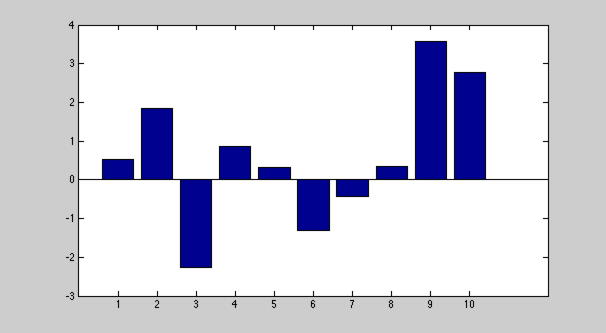 Pval: 0                                                          





         1
SNV effect sizes
…
0
Cancer samples
Z  u + e = y
1
1
1
…
0
0
0
…
+
…
=
Null samples
(phenotypes)
(residuals)
…
C
Additive variance
…
…
smallest subset (n)
Liver-HCC (SNV level)
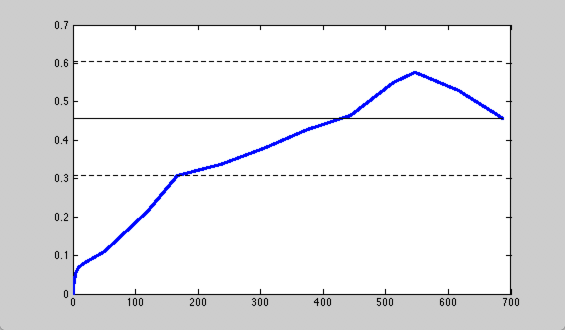 Add. Variance (prop)
p-values
Additive variance
SNVs added
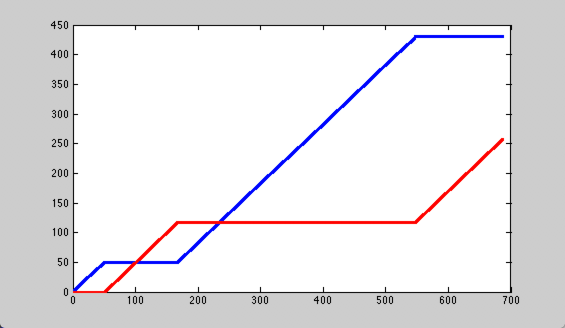 blue = WD
red = DP
N_WD or N_DP
Total weak drivers: 326 (lower:119, upper:-)
Per tumor: 2.24 (lower:0.98, upper:-)
Total deleterious passengers: 117 (lower:117, upper:-)
Per tumor: 0.75 (lower:0.75, upper:-)
SNVs added
Liver-HCC (gene level)
Add. Variance (prop)
p-values